Family Prayer Ideas!
St. Michael’s Parish
Canton, Ohio
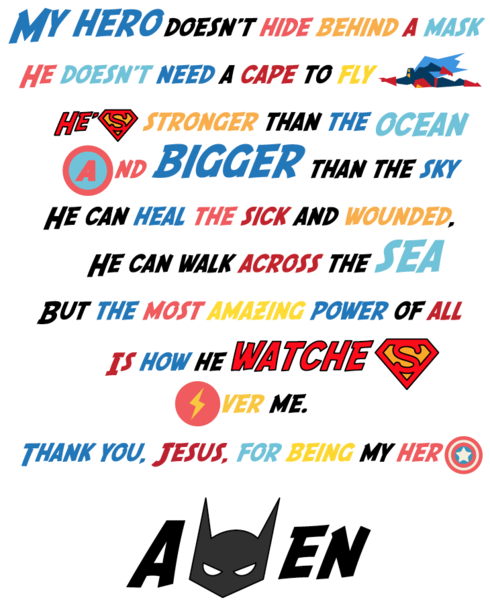 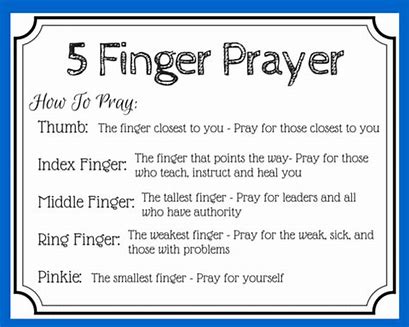 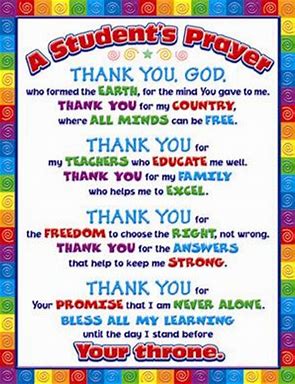 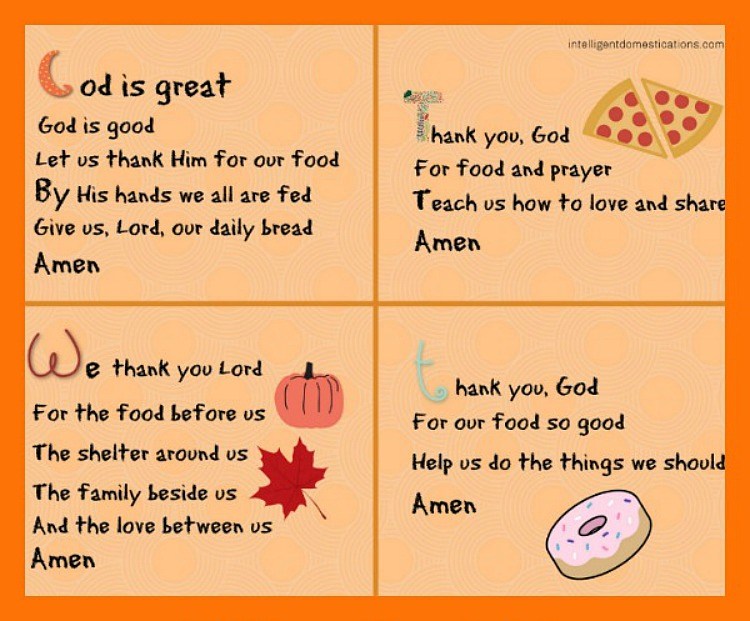 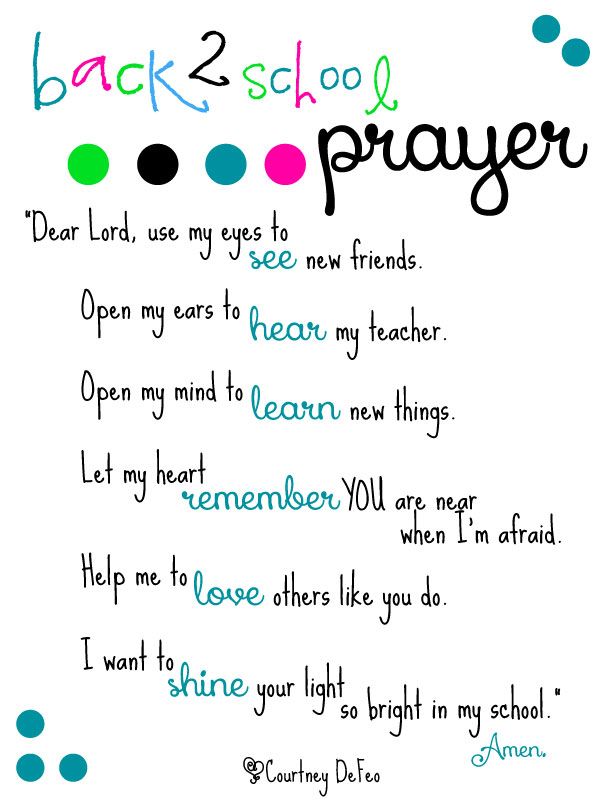 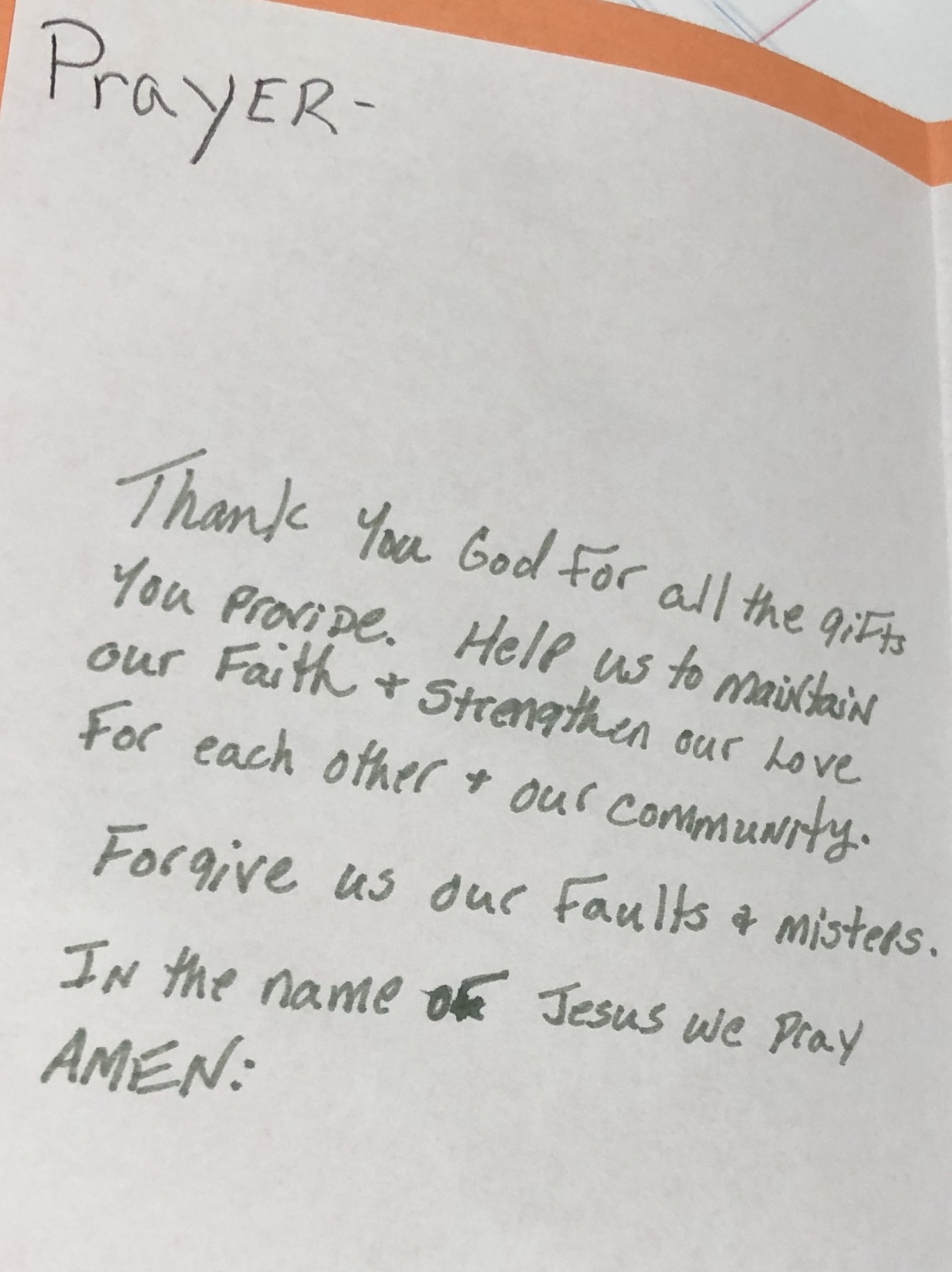 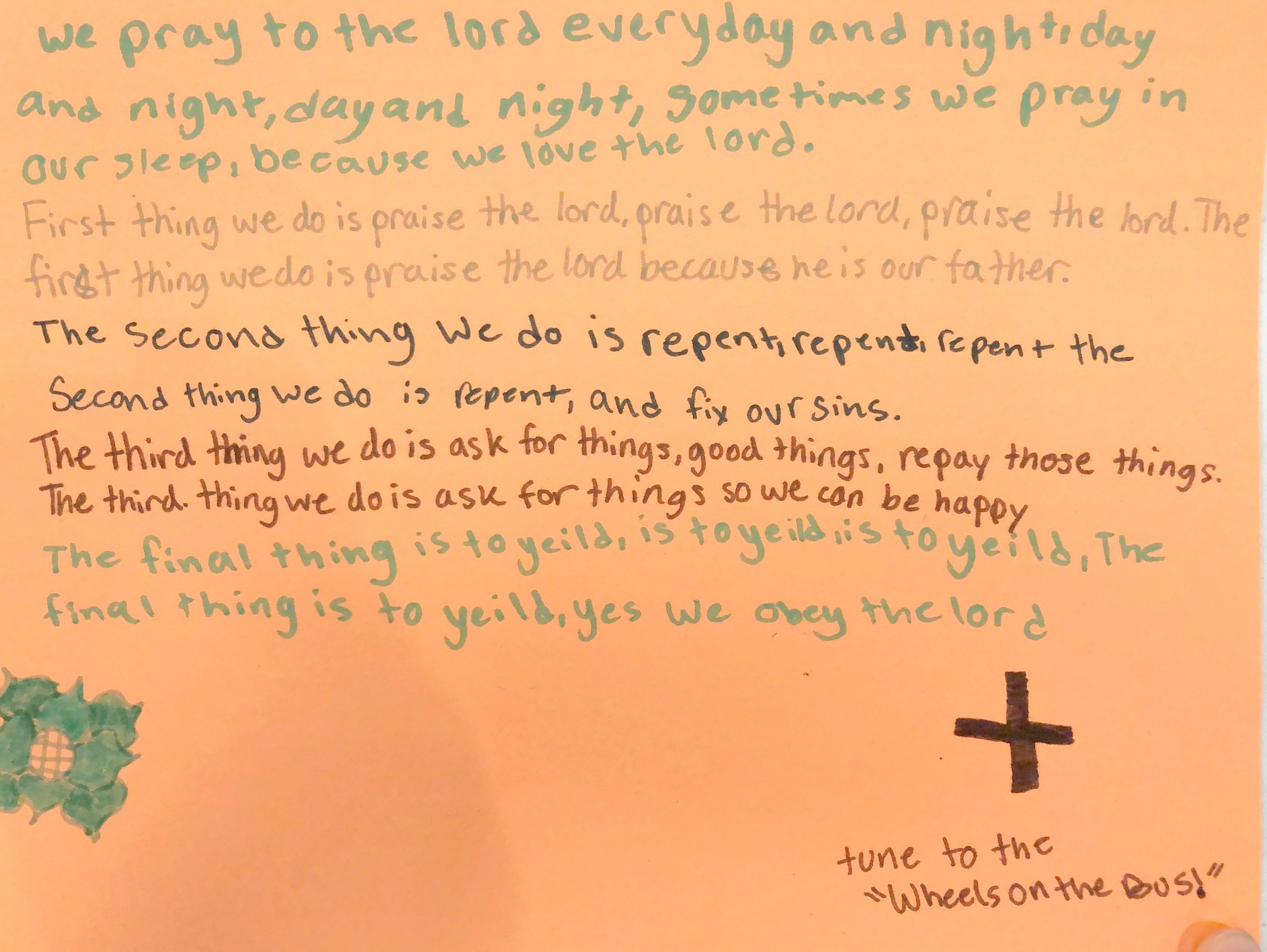 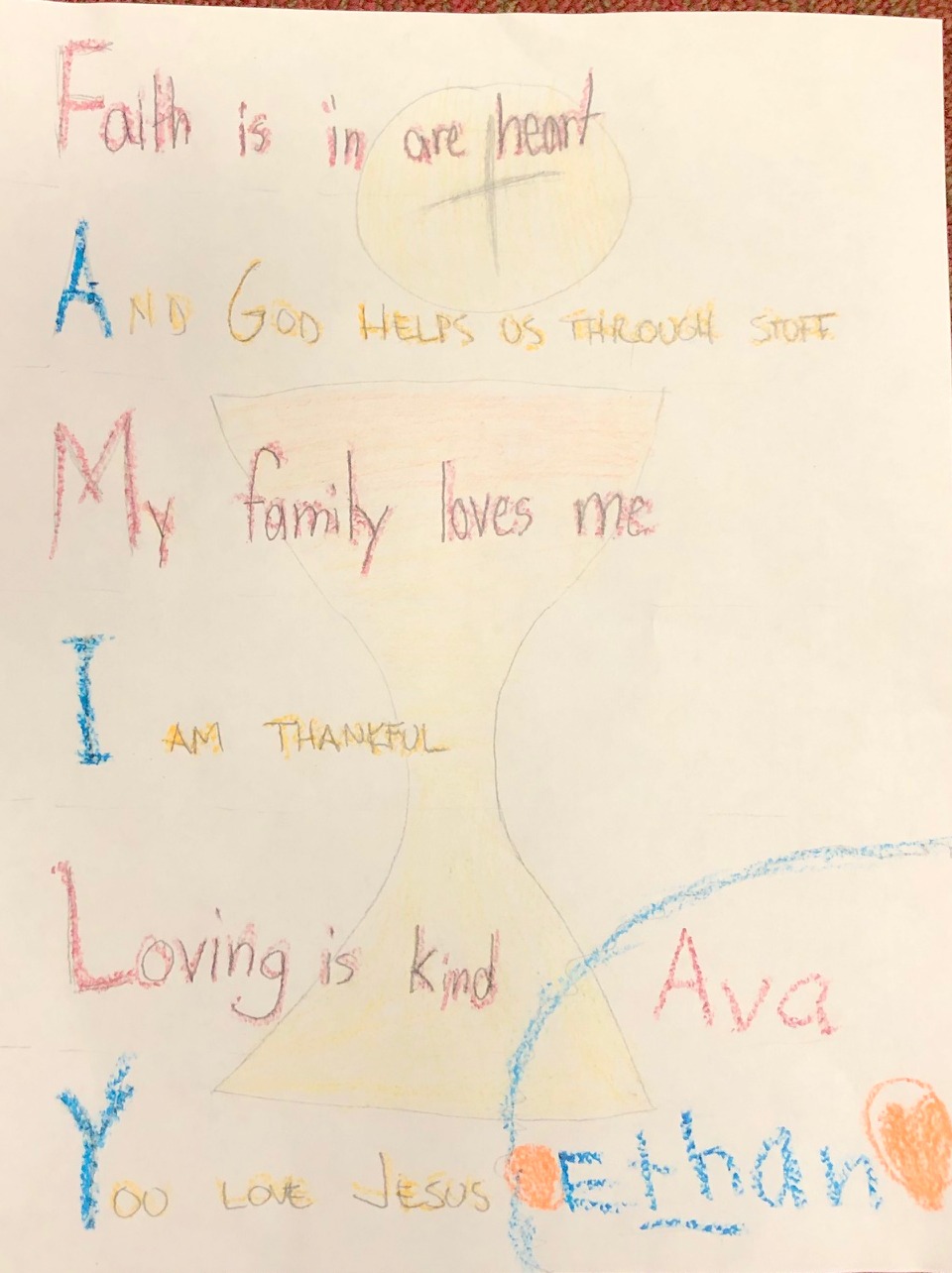 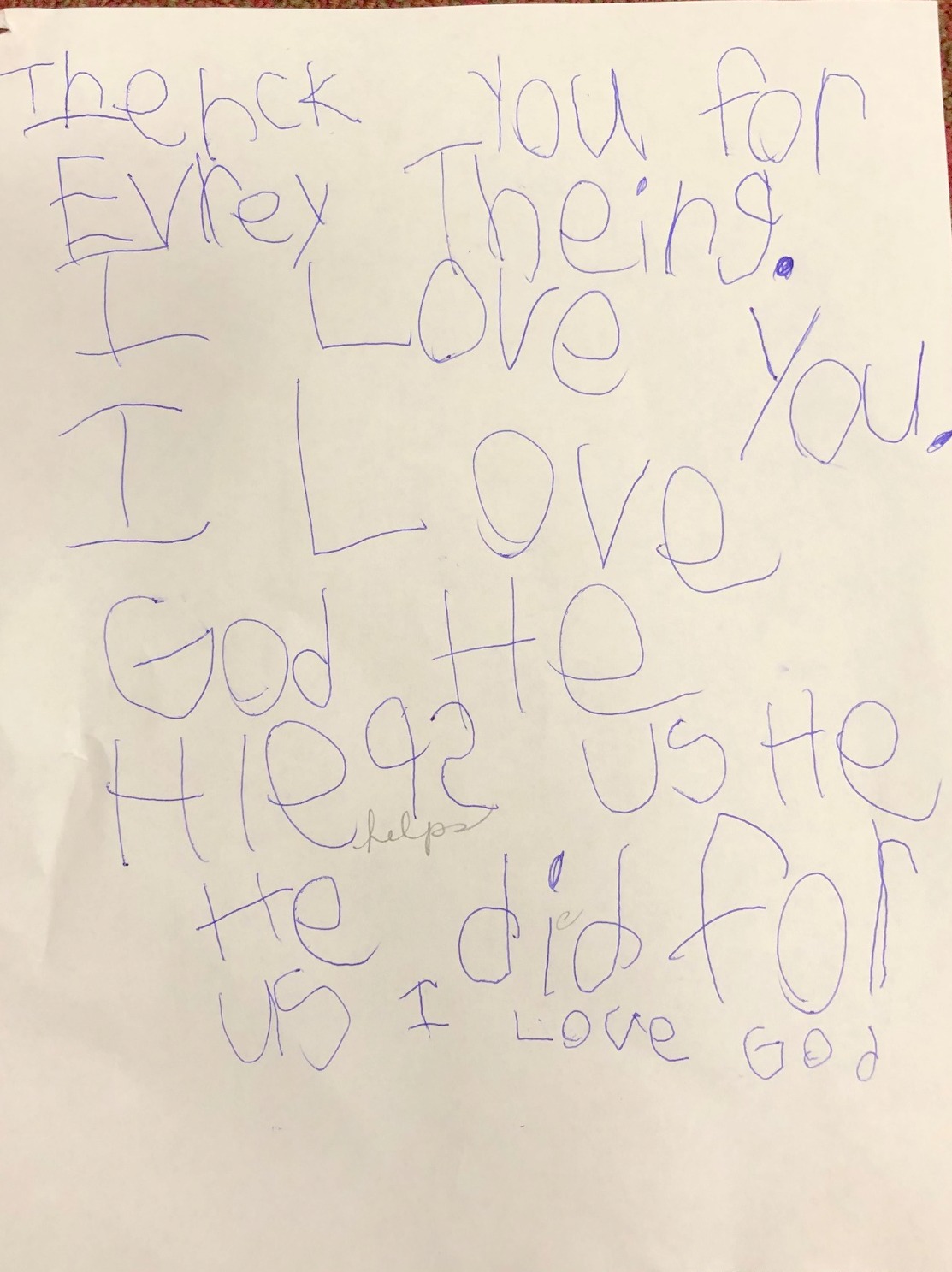 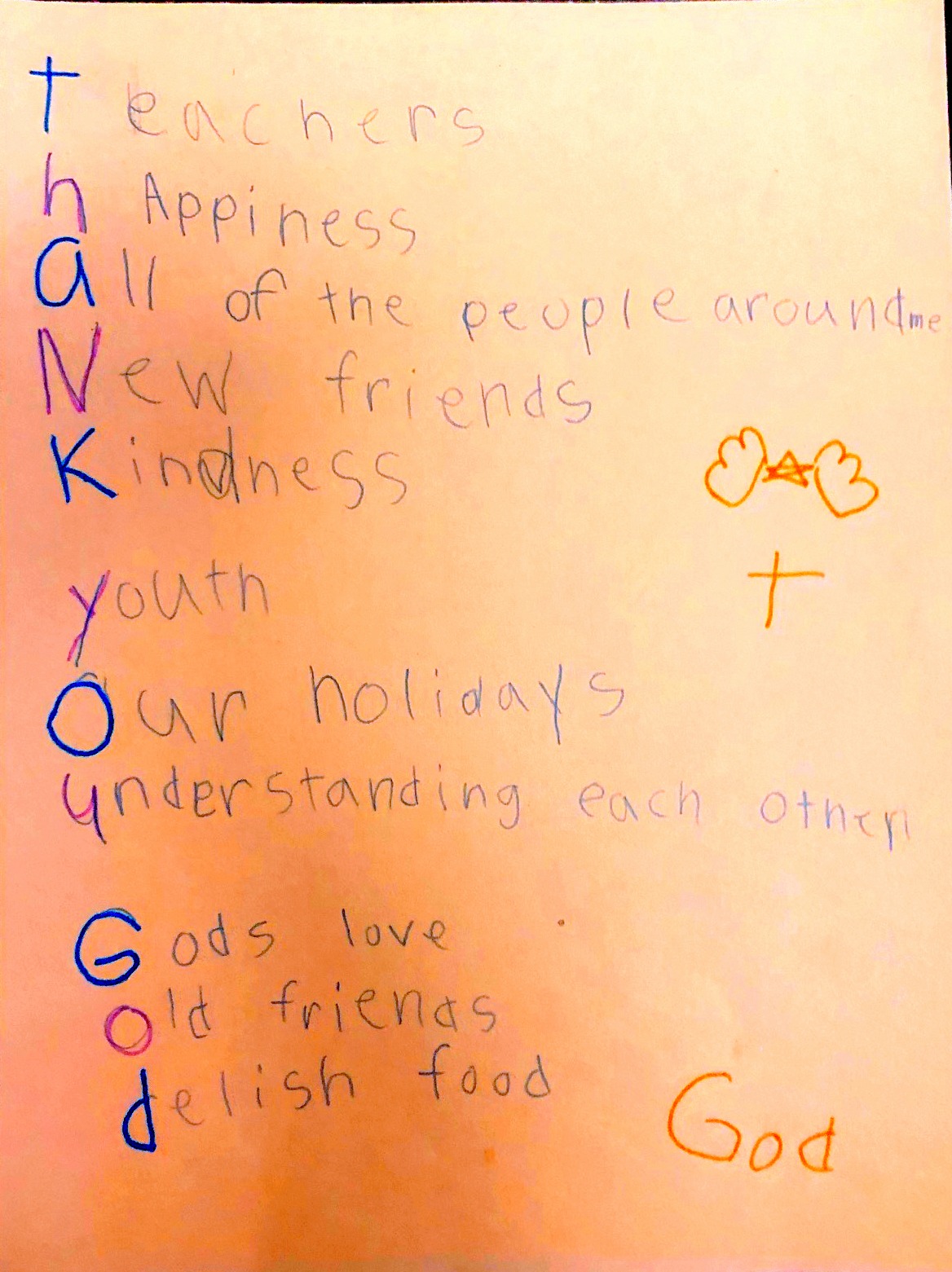 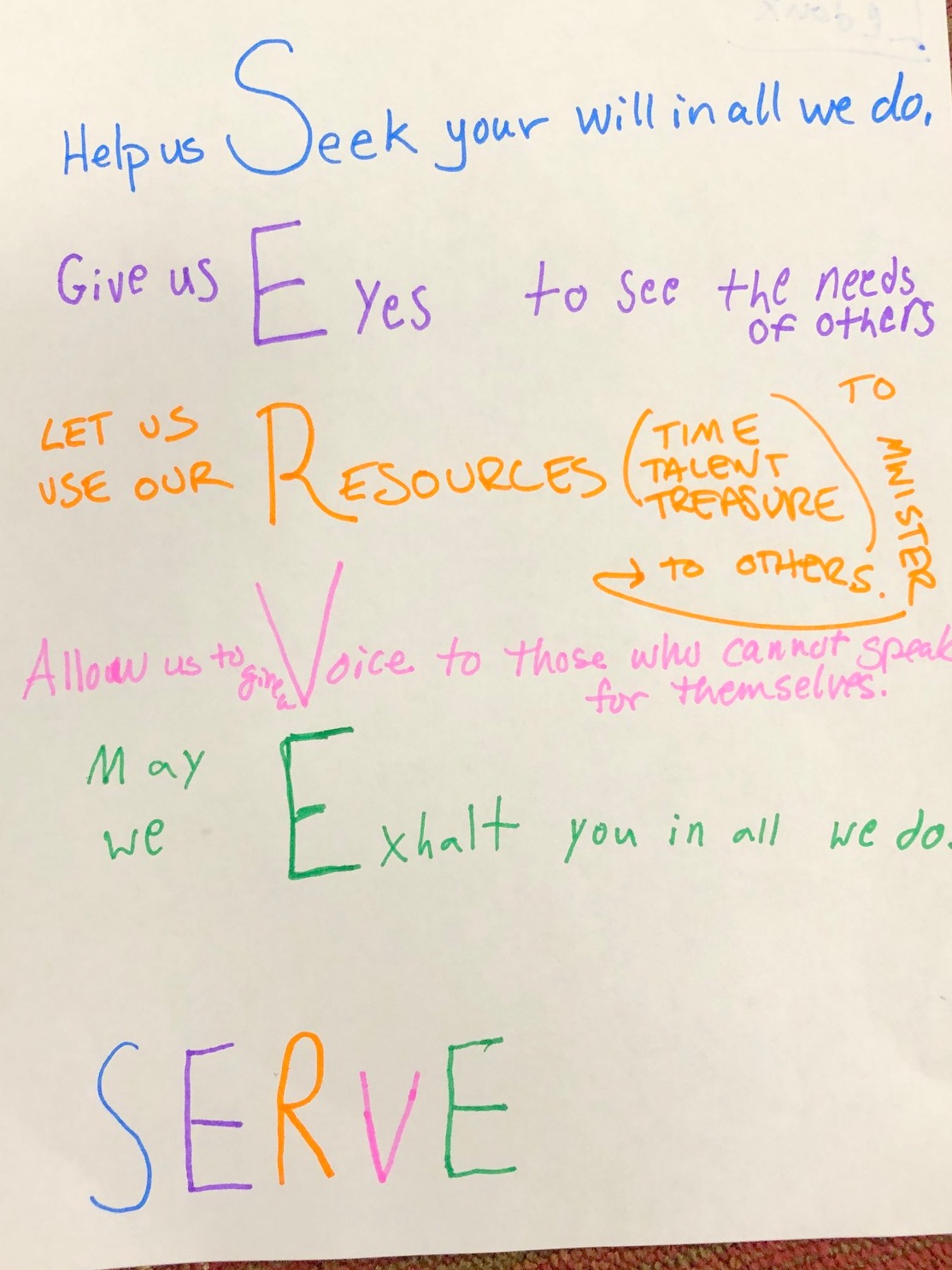 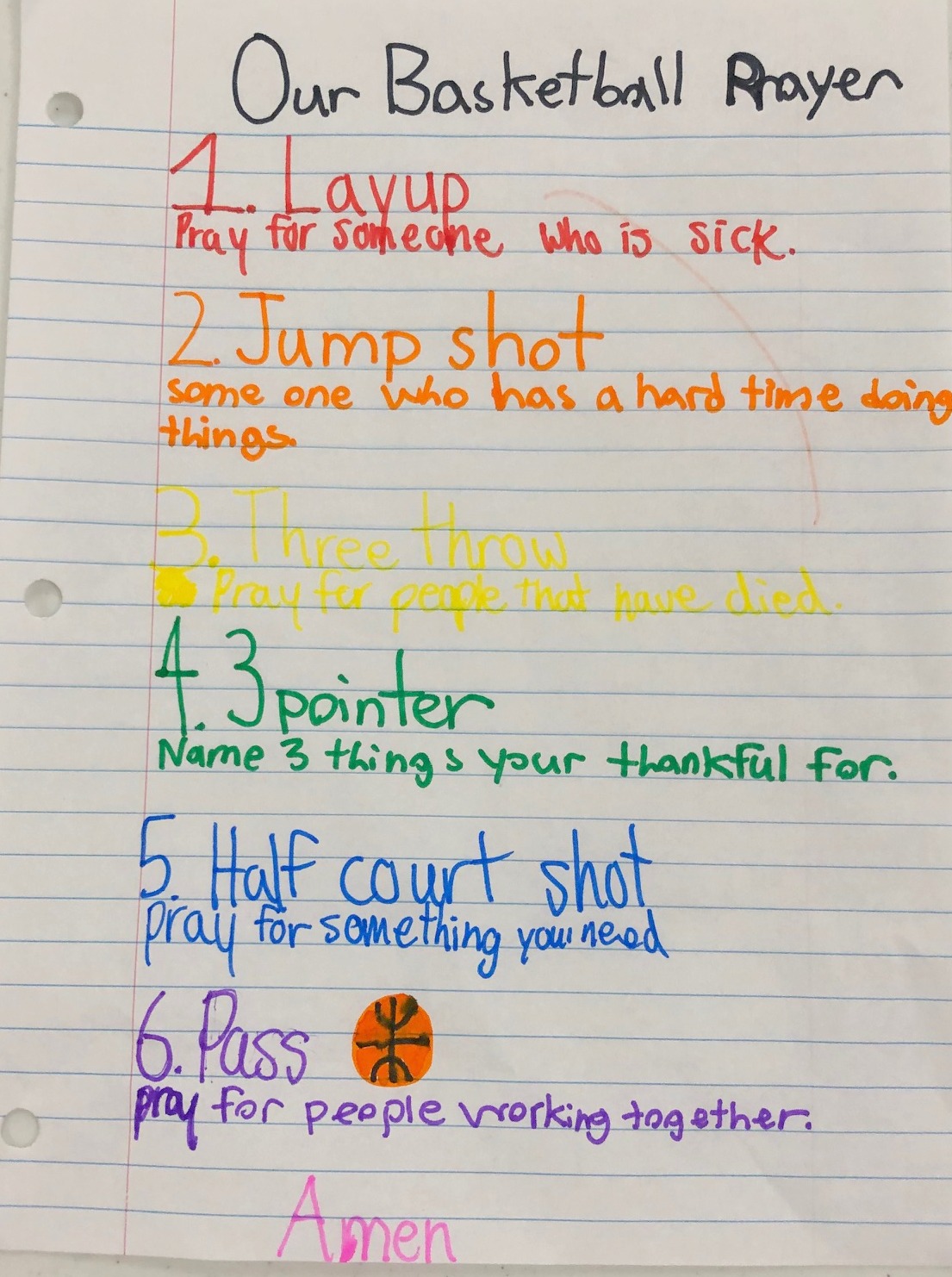 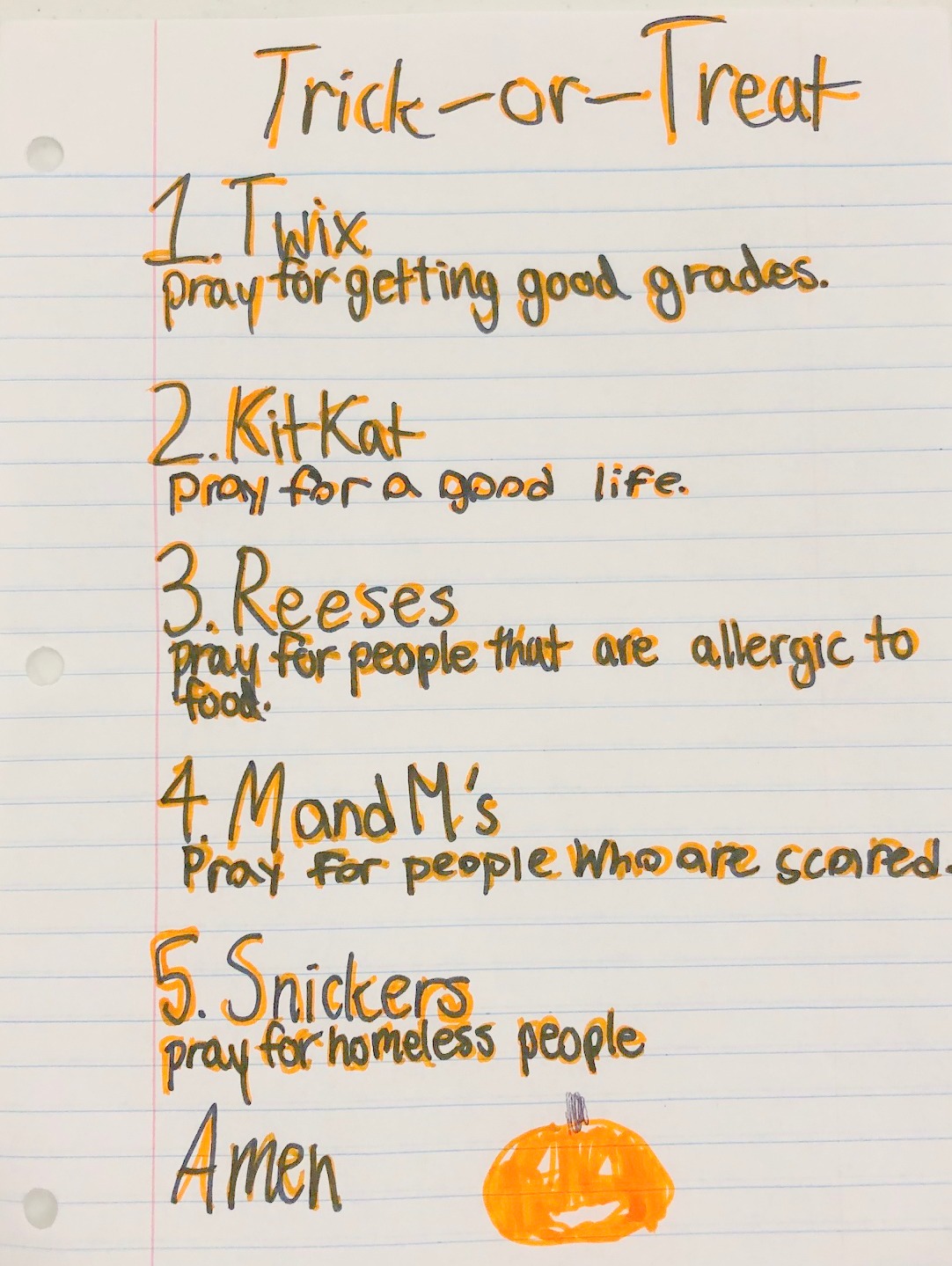